Today:
Warm-up
Homework questions?
Collect homework
1.2 Instruction
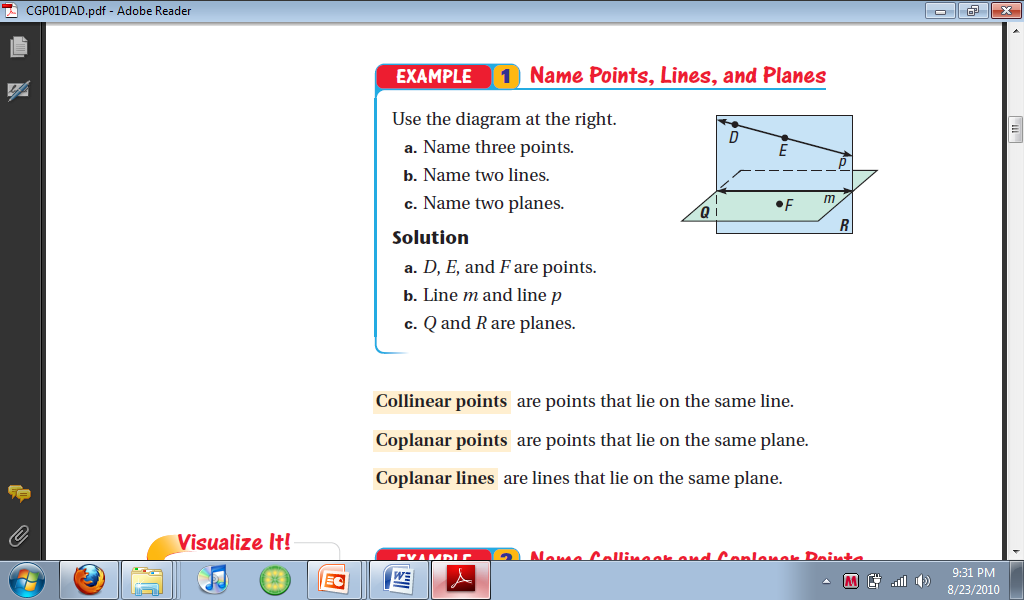 Warm-up:
Name the intersection of plane Q and plane R.
2. Name a point that is noncoplanar to plane R.
Today:
Warm-up
Homework questions?
Collect homework
1.2 Instruction
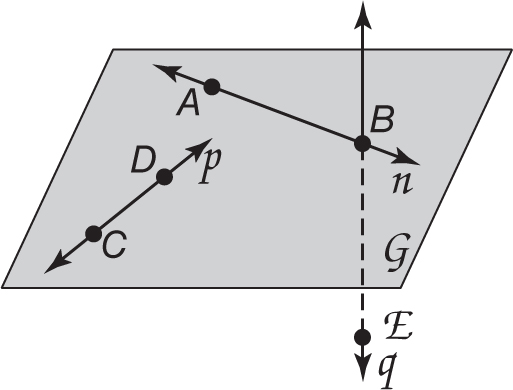 E
1.2 Linear Measure
 
Objective:
Measure segments.
Calculate with measures.

Vocabulary: 
Line segment, betweeness of points, between, congruent segments, construction
endpoints
line segment:  a part of a line that consists of two endpoints and all the points in between those endpoints – also called a segment.
B
A
measure:  find the size of an object
The length of AB is represented with AB.
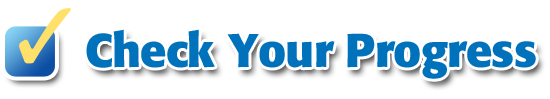 EXAMPLE 1
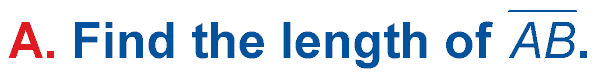 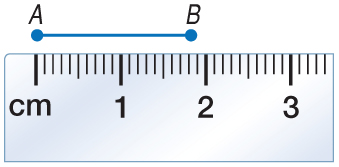 A.	2 mm
B.	1.8 mm
C.	18 mm
D.	20 mm
Example 1a
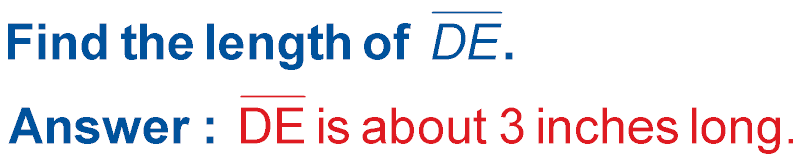 A.
EXAMPLE 2
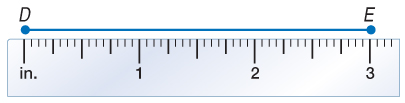 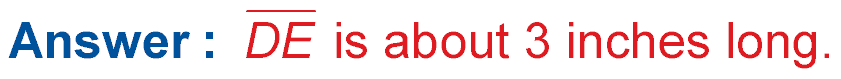 Example 2
B
C
A
F
D
betweeness:  a point is between 2 other points if it is on the segment created by the two points – all 3 points must be collinear.
E
B
C
A
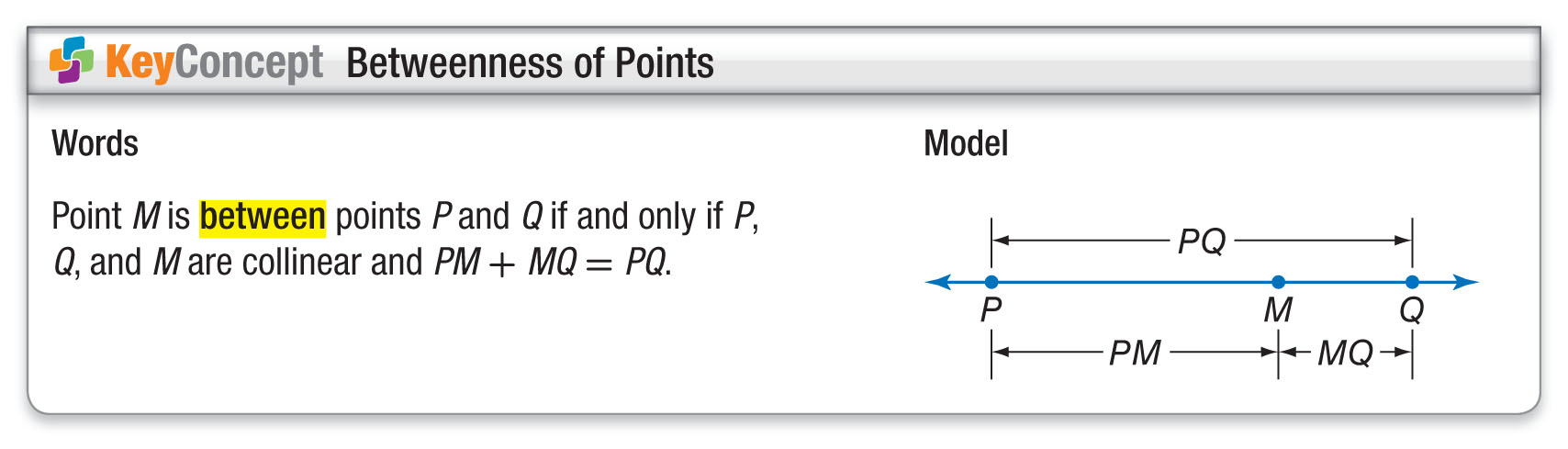 Concept
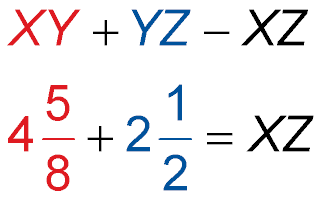 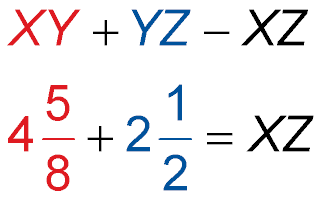 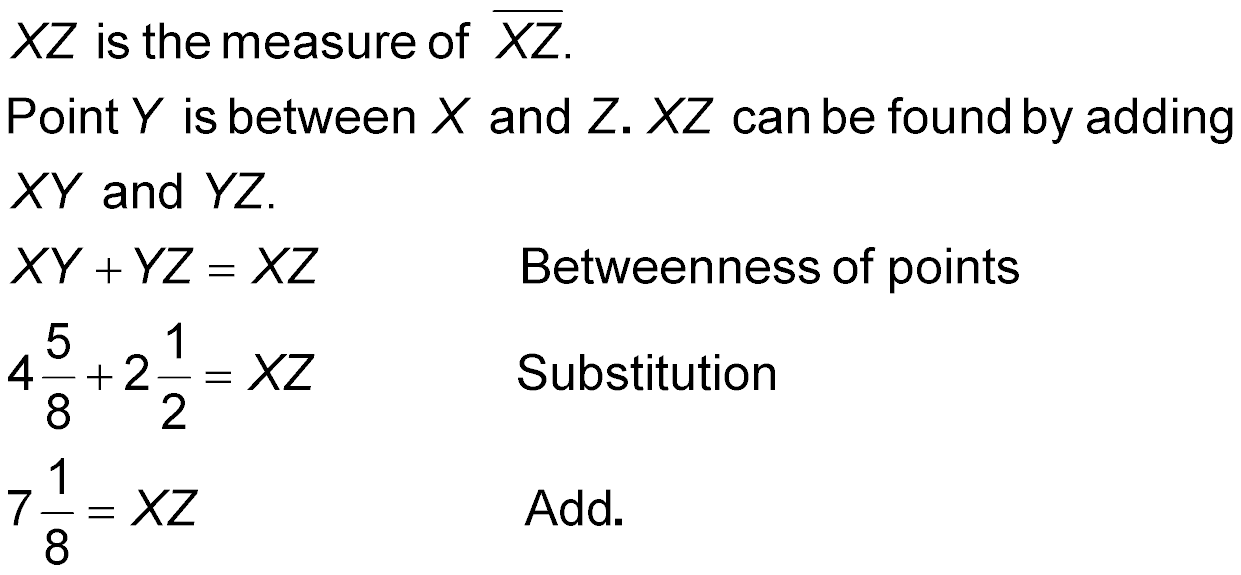 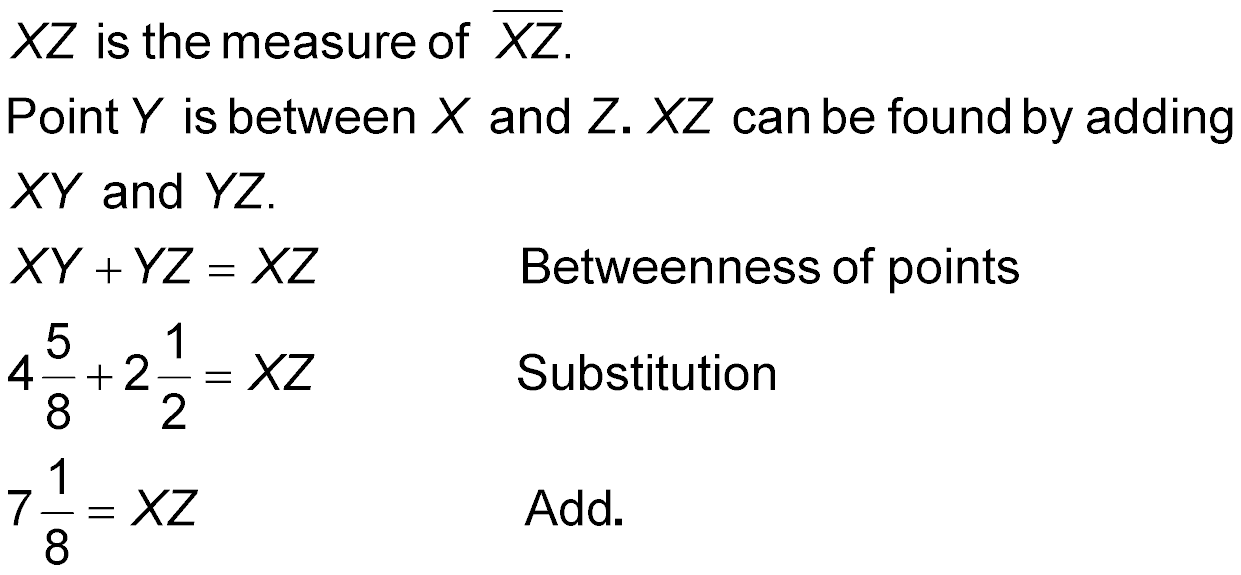 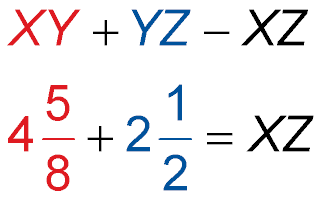 EXAMPLE 3
Find XZ. Assume that the figure is not drawn to scale.
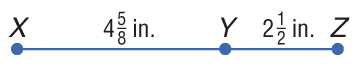 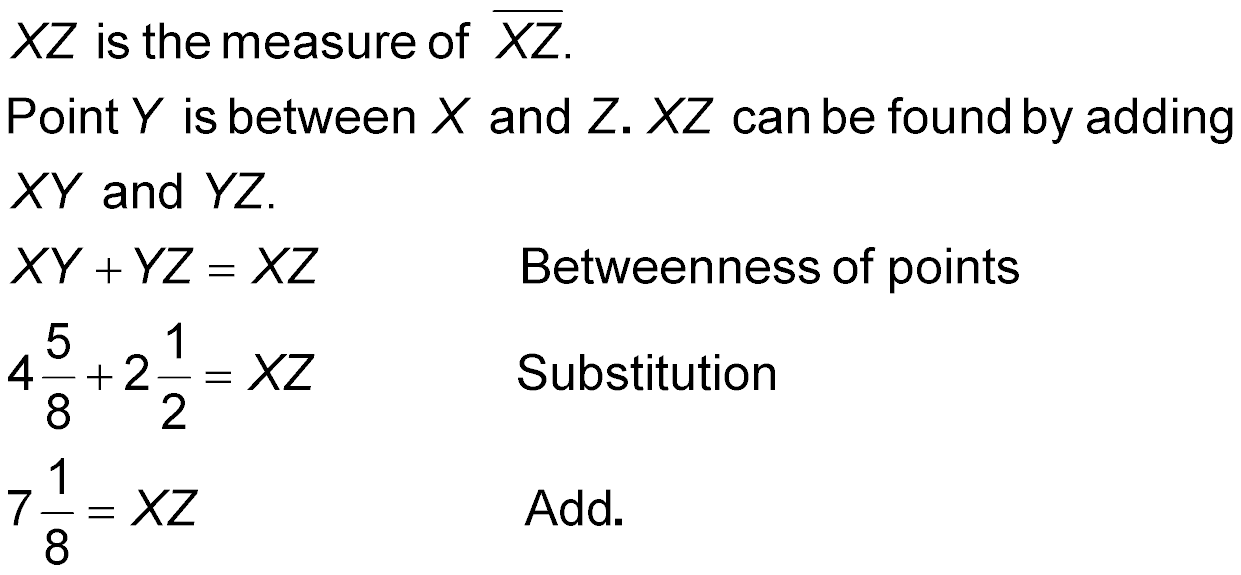 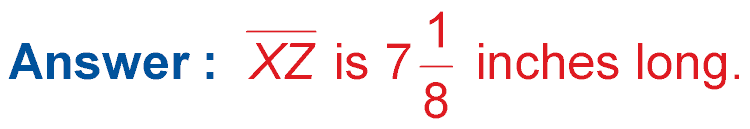 Example 3
D
50.4 mm
C
16.8 mm
B
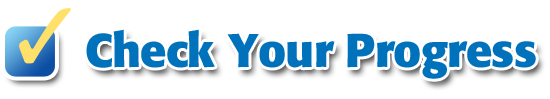 EXAMPLE 3
Find BD. Assume that the figure is not drawn to scale.
A.	16.8 mm
B.	57.4 mm
C.	67.2 mm
D.	84 mm
Example 3
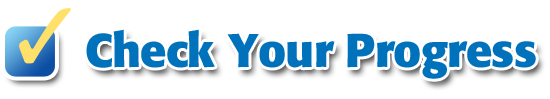 EXAMPLE 4
Find LM. Assume that the figure is not drawn to scale.
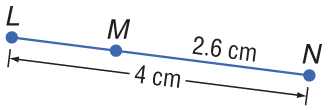 Point M is between L and N.
LM + MN	= LN	Betweenness of points
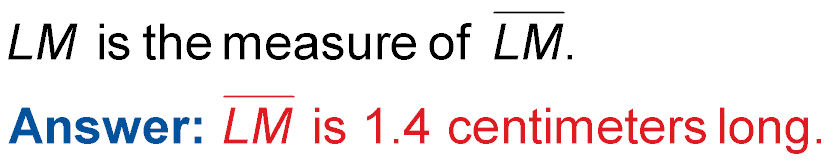 Example 4
3 in
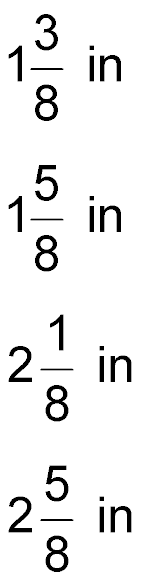 V
in.
A.	
B.	
C.	
D.
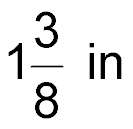 U
T
in.
in.
in.
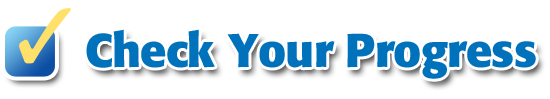 EXAMPLE 4
Find TU. Assume that the figure is not drawn to scale.
Example 4
EXAMPLE 5
ALGEBRA Find the value of x and ST if T is between S and U, ST = 7x, SU = 45, and TU = 5x – 3.
CHECK ü
Answer: 	x = 4, ST = 28
Example 5
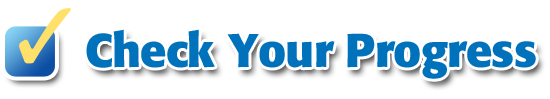 EXAMPLE 5
ALGEBRA Find the value of n and WX if W is between X and Y, WX = 6n – 10, XY = 17, and WY = 3n.
A.	n = 3; WX = 8
B.	n = 3; WX = 9
C.	n = 9; WX = 27
D.	n = 9; WX = 44
CHECK ü
Example 5
Honors Up!
EXAMPLE 5
ALGEBRA Find the value of x and AC if C is between A and B, AC = x2 + 3, BC = x + 4, and AB = 49 in.
CHECK ü
Answer:  x = 6, AC = 39”
Example 5
congruent:  items that are the same size and shape.  Use the symbol     .
=
means same size

means same shape



means same shape and size
~
~
=
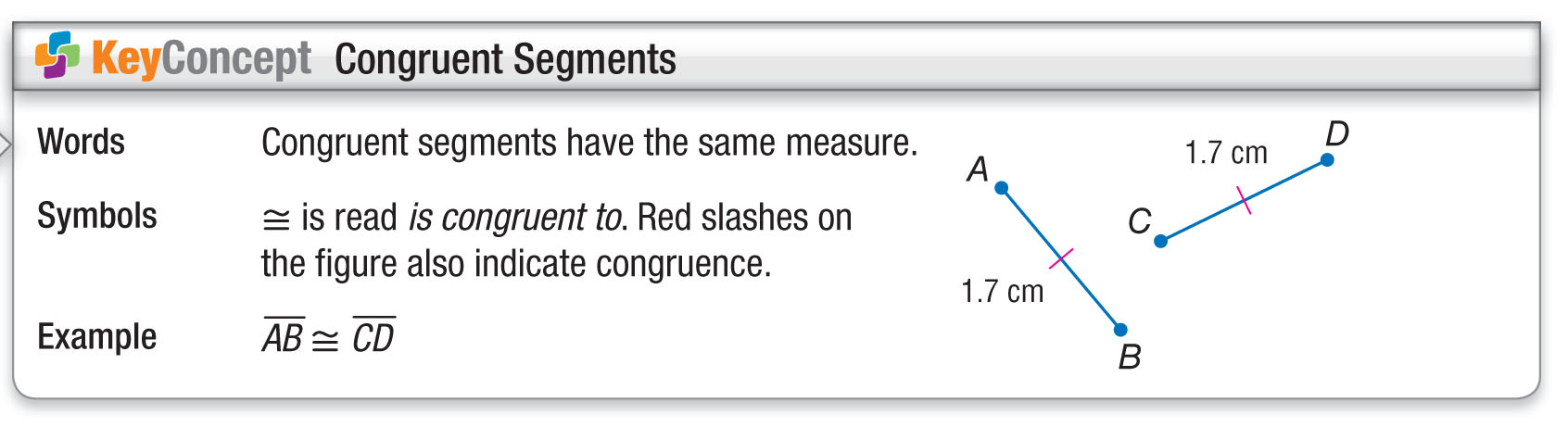 Concept
Honors Up!
EXAMPLE 6
ALGEBRA Find the value of x, y, and FE given:
E and F are between H and G 
E is between F and G
HF = x + 2y, FE = x – y, EG = 3x – 3y, HG = 42’,
CHECK ü
Answer:  x = 10, y = 4, FE = 6 ft
Example 5
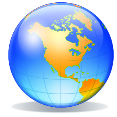 Real World EXAMPLE 7
FONTS  The Arial font is often used because it is easy to read. Study the word time shown in Arial type. Each letter can be broken into individual segments. The letter T has two segments, a short horizontal segment, and a longer vertical segment. Assume that all segments overlap where they meet. Which segments are congruent?
TIME
Answer: 	The five vertical segments in the letters T, I, M, and E are congruent. The four horizontal segments in T and E are congruent. The two diagonal segments in the letter M are congruent.
Example 6
Homework!
Due tomorrow:
1.2 P. 18-21 #11-31every other odd, 40, 42, 43 & 1.2 more practice

*Go to website for answers
A.	BZ
B.	AW
C.	AB
D.	BQ
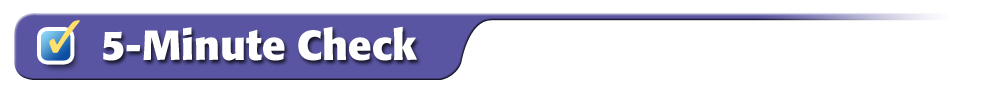 Over Lesson 1–1
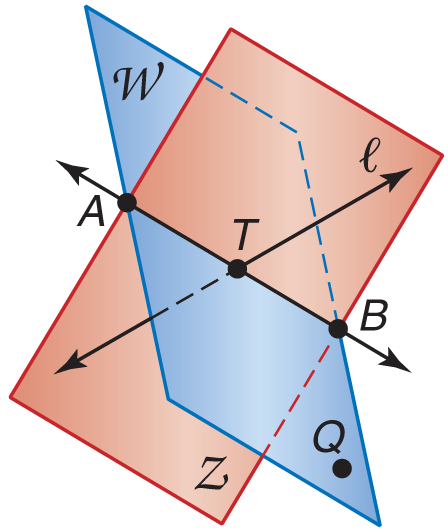 Name the intersection of planes Z and W.
5-Minute Check 4
A.  Find the length of AB using the ruler.
EXAMPLE 1
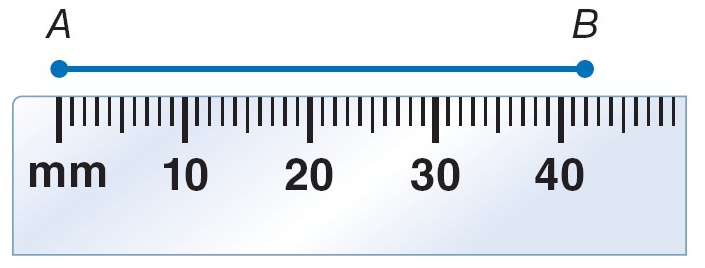 Answer: AB is about 42 millimeters long.
Example 1
B.  Find the length of AB using the ruler.
EXAMPLE 1
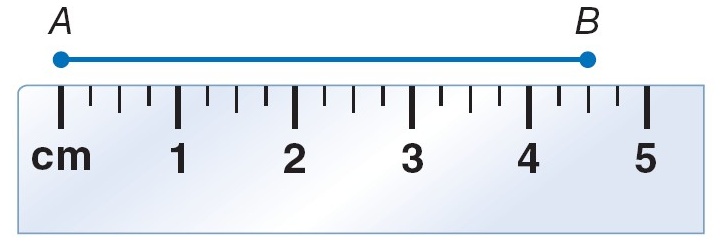 Answer: AB is about 4.5 centimeters long.
Example 1
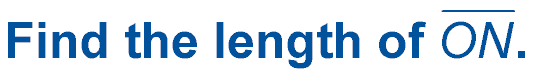 B.
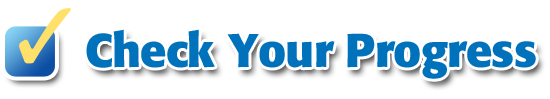 EXAMPLE 1
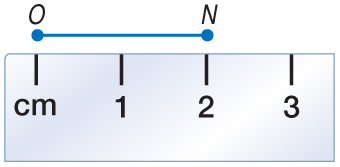 A.	1 cm
B.	2 cm
C.	2.5 cm
D.	3 cm
Example 1b
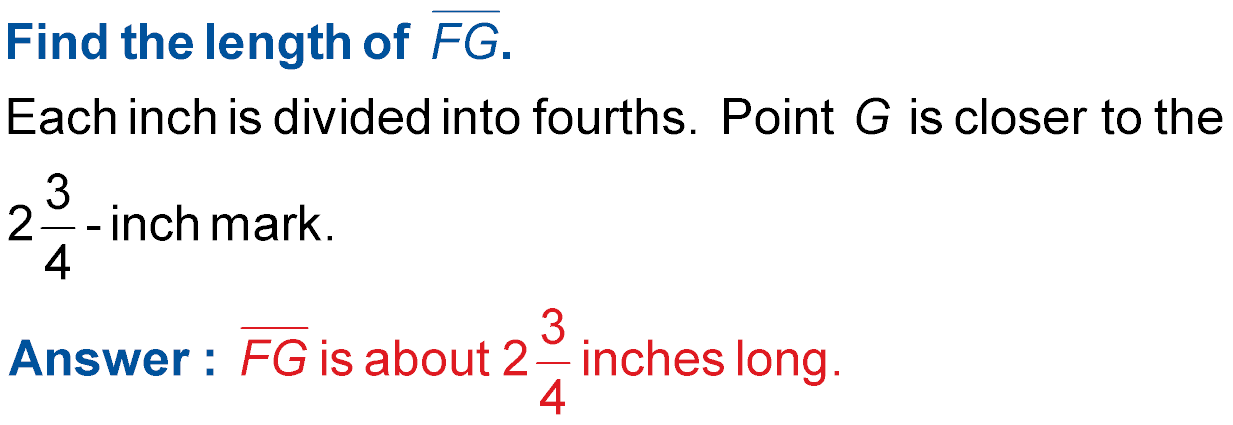 B.
EXAMPLE 2
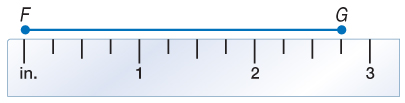 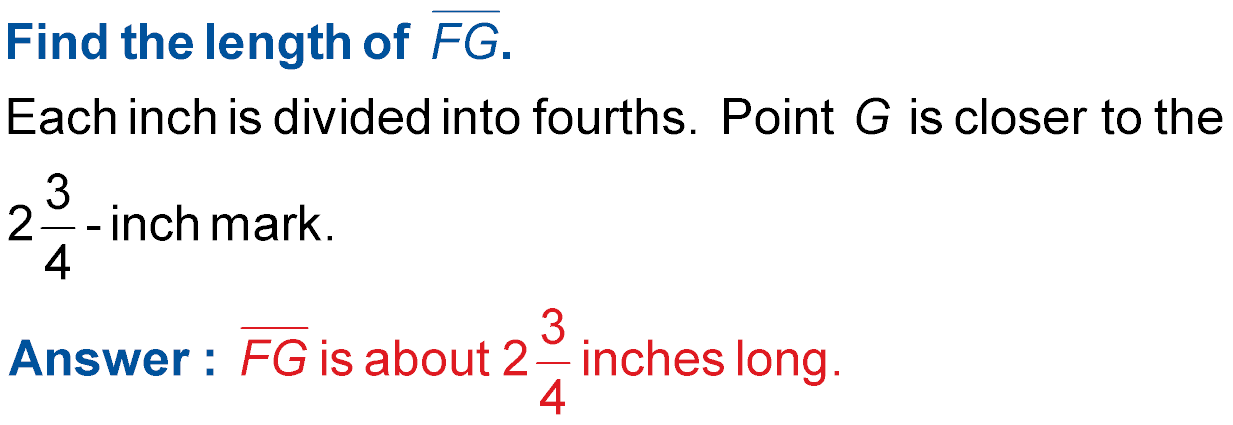 Example 2